March 1, 2012
Office of Electricity Delivery & Energy Reliability
Peak demand and electricity consumption
DOE Analysis Approach
Introduction
Build and impact metric data provided by the SGIG recipients convey the type and extent of technology deployment, as well as its effect on grid operations and system efficiency.
Metrics and Benefits Plan
2013
2015
Build Metric Reporting and Analysis
Impact Metric Reporting and Analysis
1
Six Primary Analysis Focus Areas
There are six areas where the analysis is focused. This presentation addresses analysis efforts associated with peak demand and electricity consumption.
Peak Demand and Electricity Consumption
Advanced Metering Infrastructure
Pricing Programs and Customer Devices
Direct Load Control
Operations and Maintenance Savings from Advanced Metering
Meter Reading
Service changes
Outage management
Distribution System Reliability
Feeder switching
Monitoring and health sensors
Energy Efficiency in Distribution Systems
Voltage optimization
Conservation voltage reduction
Line losses
Operations and Maintenance Savings from Distribution Automation
Automated and remote operations
Operational Efficiency
Transmission System Operations and Reliability
Application of synchrophasor technology for wide area monitoring, visualization and control
2
DOE/Recipient Dialogue
DOE would like to establish a dialogue with recipients to explore peak demand the electricity consumption impacts associated with the application of AMI, pricing programs and customer systems.  The outcome is to share this information across the industry.
DOE’s Interests
Recipients’ Interests
Analysis Approach: Working through issues relating to measuring impacts
Analytical methodology
Baseline/control groups
Underlying factors leading to results
How  to convey the results and to whom?
Lessons-Learned/Best-Practices: Internally and externally conveyed
What can we learn from each other?
How do we want to document lessons-learned and best practices for external communication?
Are there detailed case studies that can be  developed?
What would you like to address in a group setting?
What do you want to learn or share?
How would you like to exchange information?
In smaller or more focused groups?
How should we structure and support the discussion? 
Are there issues you are NOT interested in addressing here?
DOE’s Analysis Objectives
This focus area will examine the changes in peak demand, electricity conservation, and shifting of usage that results from the application of smart meters, pricing programs, pricing information and customer devices.
Analysis Objectives
Evaluate the influence of smart meters, pricing information, customer devices such as programmable controllable thermostats, in-home displays, and direct load control devices on:
Change in peak demand
Peak shift
Electricity conservation
Quantify how changes in electricity usage patterns and pricing affect consumer electricity bills, fuel mix for electricity generation, and power plant emissions.
SGIG Projects
SGIG projects deploying AMI include a broad mix of IOUs, municipal and cooperative utilities.
SGIG Projects Implementing
AMI
Source: SGIG Build metrics and Navigant analysis
Technologies
Project teams are deploying a variety of different technologies.
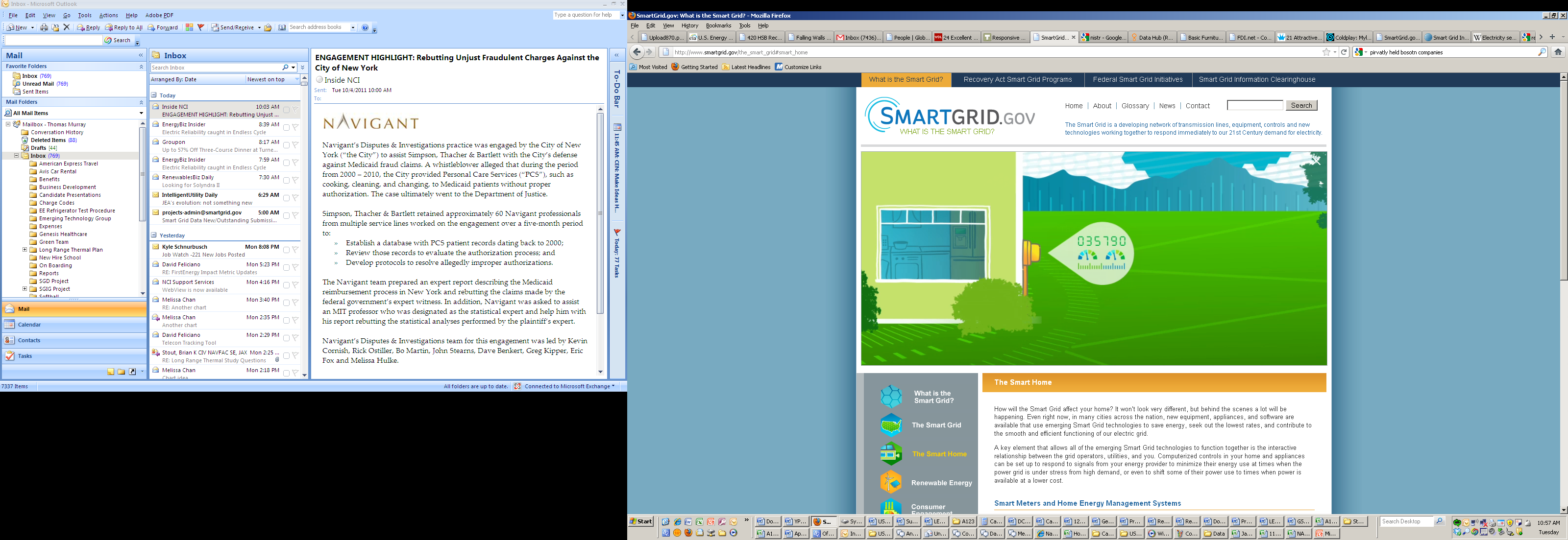 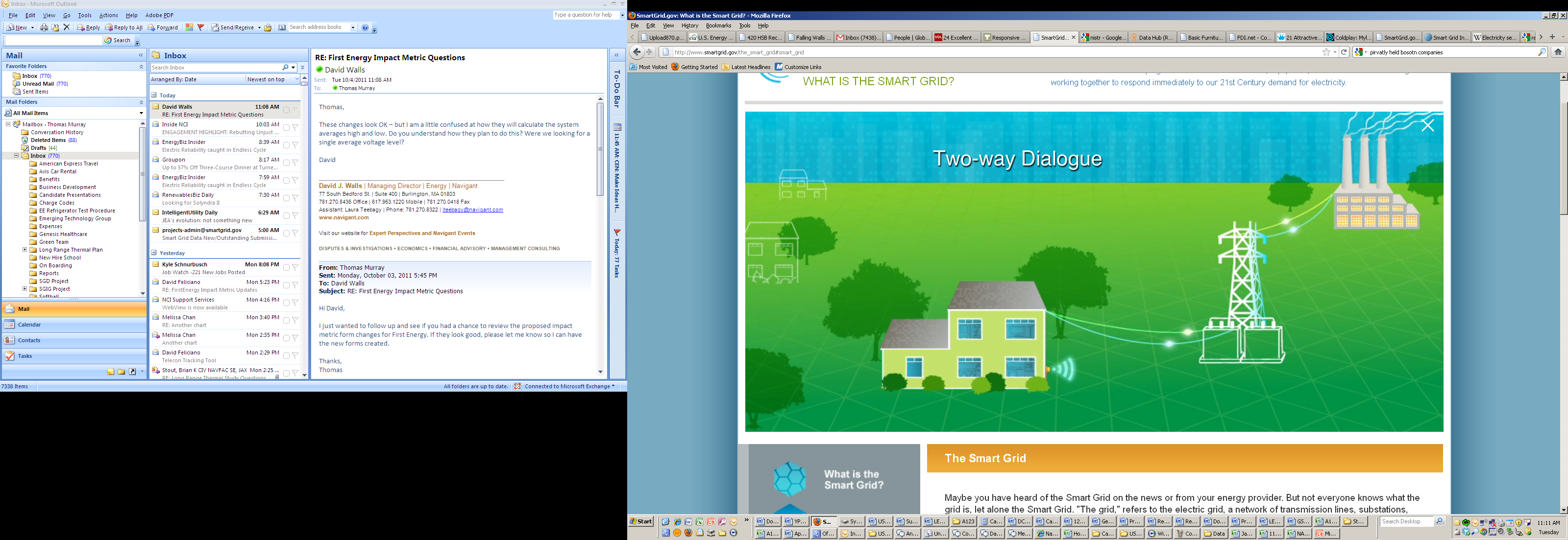 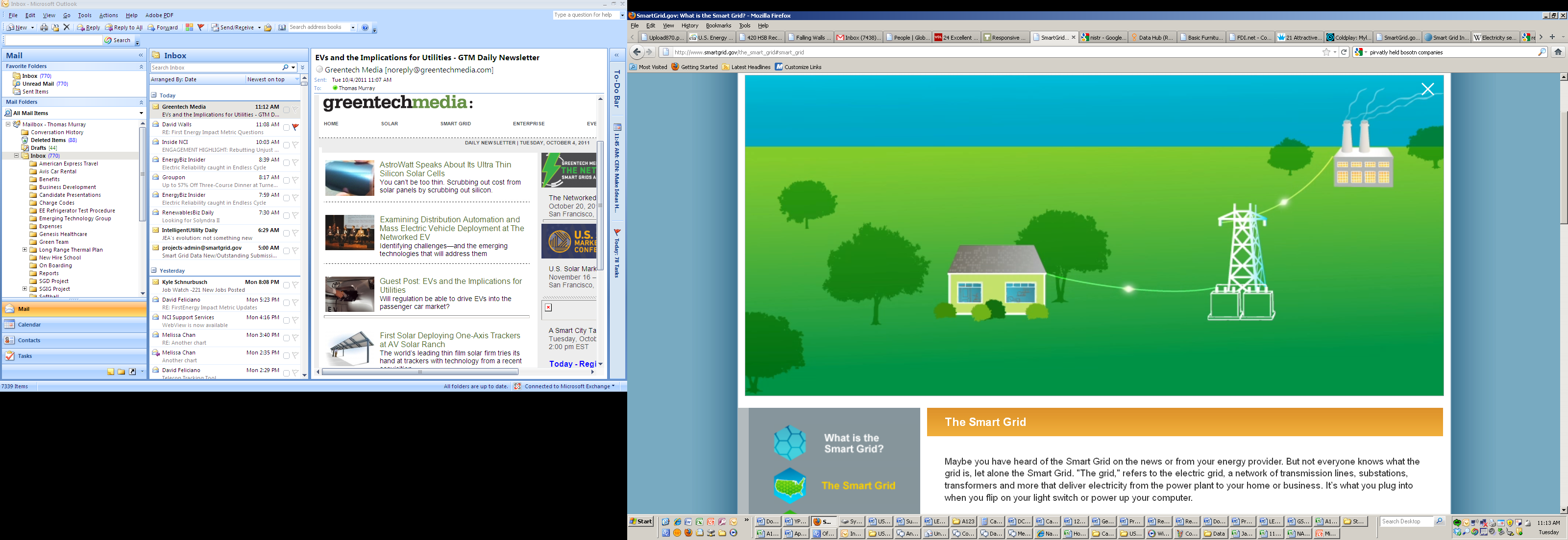 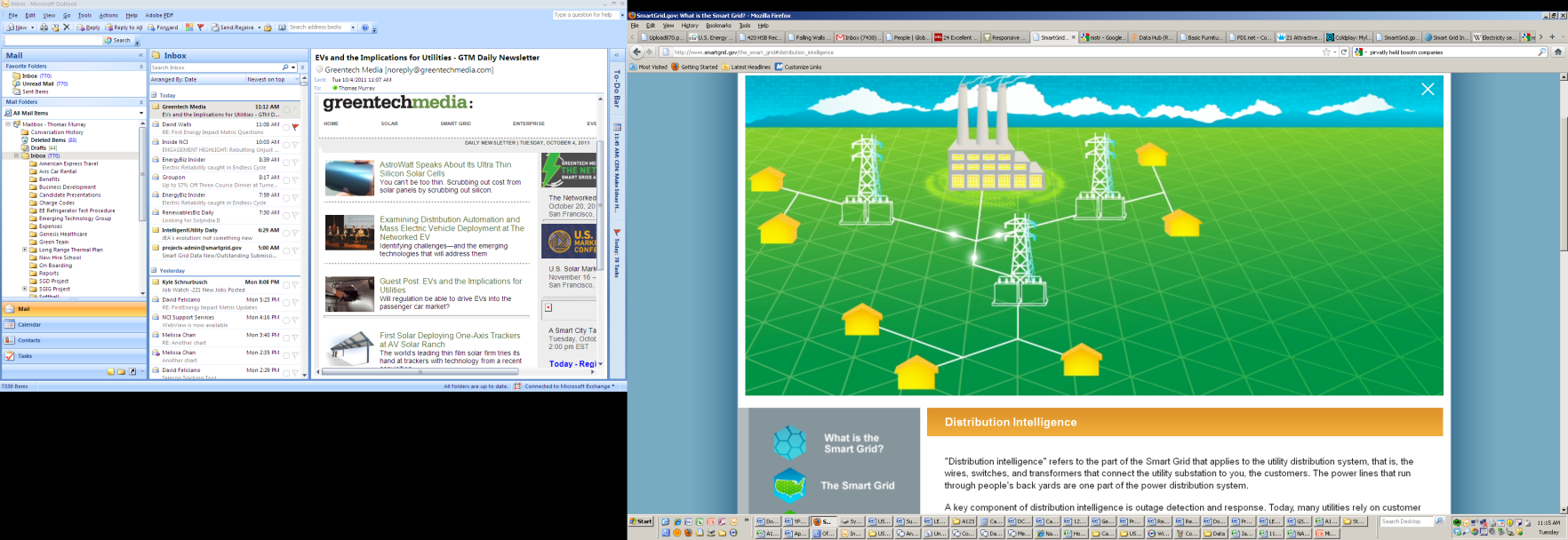 Backhaul and Head end server

Collects customer meter data and transmits it to a central information center
Options include broadband, cellular, wireless, and  Ethernet networks
Enables utilities to manage dispersed data collection
Smart meter

Provides foundation for two-way communications between utilities and customers
 Enables utilities to offer information, tools, and incentives for customers to reduce and shift electricity usage
Field area network
Displays and communicates energy usage information to customers
Interoperates with appliances, lighting, and HVAC based on grid conditions and time based rate
Other

Activities related to planning and supporting AMI deployment
Includes planning, engineering costs, consulting, management, and security
Peak Load Reduction Approaches
DOE has seen three general applications within projects that are conducting smart grid projects related to peak demand and electricity consumption.
Time based rate program
Offering electricity rates ($/kWh) that vary by time of day or year, such as a critical peak pricing program, might cause customers to change electricity consumption.
Customers enter an agreement with a utility to reduce demand by controlling selected appliances, such as air conditioners and pool pumps, during peak demand periods.  Direct load control equipment can be supported by AMI communications infrastructure.
Direct load control program
Customers gain information about and control over electricity consumption.  For example, web portals provide insight into electricity consumption and programmable controllable thermostats offer control over electricity consumption.
Customer systems
Build and Impact Metrics
Build and Impact metrics will track the deployment of technology and how it affects peak demand and electricity consumption.
Key Build Metrics (Technologies)
Key Impact Metrics
Smart meters
Communications system
Customer EMS/Display/Portal
Time-based rate programs
Direct load control devices
Hourly customer electricity usage
Monthly customer electricity usage
Peak load and mix (direct load control)
Peak generation or supply and mix (generation fuel and technology)
Annual electricity production or supply 
Annual electricity production cost
Ancillary services cost
CO2, SO2, NOX, and PM emissions, generation or supply
Logic for Analyzing Peak Demand Change Impact
Analyzing hourly and monthly electricity usage provides insight into peak demand changes, peak demand shifts, and overall electricity usage changes.
Peak demand change
Magnitude of peak demand change
Hourly electricity usage
Hourly electricity usage
Peak demand shift
Occurrence and magnitude of shift
Monthly electricity usage
Change in electricity consumption
Magnitude and direction of electricity usage change
Hourly electricity usage
Change in Impact Metric
Analysis
Benefit
Electricity usage data should be collected for representative customer classes.
Impact of Technology Configuration
DOE will also work with projects to examine affect of technology configuration on peak demand, peak shift, and electricity consumption.
Change in peak demand
Magnitude of peak demand change (kW)
Hourly electricity usage
Analyze  technology configuration impact
Monthly electricity usage
Peak shift
Occurrence and magnitude of shift (kWh)
Peak load and mix (direct load control)
Change in electricity consumption
Magnitude and direction of electricity usage change (kWh)
Change in Impact Metric
Analysis
Benefit
Electricity usage (kWh) variables
Electricity usage (kWh) variable names used in calculations
P (Real Power Delivered) is the raw electricity usage data reported by recipients.

P represents the mean electricity usage for the treatment or control group for a specified period.
Peak Demand Reduction
Change in peak demand can be calculated with hourly electricity usage data.
Some projects are reporting time of peak hours with their hourly electricity usage data.  If they are not reporting the peak, we can determine peak hours by finding hours of maximum demand.  The change in peak demand is calculated for peak hours:
Magnitude of peak demand change
Example: Electricity usage for a July week with a peak pricing program
We calculate the difference between hourly electricity usage at the peak to determine change in peak demand ΔPPeak
Peak Shift
Peak demand shift can be detected and calculated from hourly electricity usage data.
Peak shift is determined by:
Calculate change in electricity usage ΔPi per each hour i:

For each hour where ΔPi ≠ 0, a change in electricity consumption occurred.  We anticipate ΔPi  ≤ 0 at peak hours and ΔPi ≥ 0 at off-peak hours when a shift occurs.
Occurrence and magnitude of shift
Example: Electricity usage for a July day with a peak pricing program
In peak shifting ,we expect change in hourly electricity usage  at peak hours to be less than 0 because treatment should be smaller than control: ΔPi ≤ 0
In peak shifting ,we expect change in hourly electricity usage  at off-peak hours to be greater than 0 because treatment should be greater than control: ΔPi ≥ 0
Electricity Conservation
Change in overall electricity consumption can be calculated from hourly or monthly electricity usage data.
Example: Hourly electricity usage from May – August with a summer peak pricing program
Magnitude and direction of electricity usage change
If a recipient reports hourly data for the 4 month period, we calculate total change:
Example: Monthly electricity usage from April – September with a summer peak pricing program (MWh)
Alternatively, if a recipient reports monthly data for the 4 month period, we calculate total change:
Additional Analytical Questions
What other kinds of impacts are project teams expecting, and how should we be looking for them in the metrics data?
What other kinds of data or information can be shared to help the group understand impact?
How are utilities operating the AMI, time based pricing programs, direct load control programs, and customer systems, and how can that shared?
How are baselines and customer control groups being established? 
How might service area and technology configuration affect results?
What kinds of “experiments” can the forum projects perform together?